2021-22 Civil Rights Data Collection (CRDC) Submissions Information
Training Content
CRDC Purpose
Timeline 
File Submissions
Resolving Errors
Data Review and Sign Off
2
Civil Rights Data Collection (CRDC) Background
3
Purpose of CRDC
Obtain data on key education and civil rights issues in our nation's public schools
The data collected by the CRDC plays a pivotal role in assisting policymakers, researchers, and others in the education community
The CRDC is a mandatory data collection, authorized under the following statutes and regulations: 
• Title VI of the Civil Rights Act of 1964, 
• Title IX of the Education Amendments of 1972, 
• Section 504 of the Rehabilitation Act of 1973, and 
• The Department of Education Organization Act (20 U.S.C. § 3413). 
The regulations implementing these provisions can be found at 34 CFR 100.6(b); 34 CFR 106.71; and 34 CFR 104.61.
4
Structure of the CRDC
CRDC data are based on two points in time:
Enrollment/placement data as of Count Day
Cumulative data for the entire school year



CRDC data are based on two levels of data:
LEA (CSI) data
School level data
The data being collected in Winter 2023 are from the 2021-2022 school year.
Most of the data is pre-populated by CDE (and additional fields are pre-populated by CSI when possible)
5
Timeline
6
CRDC Timeline
December: 
Collection system opens for Colorado districts
CDE pre-populates data for schools and districts
January:
CSI resources posted to the CRDC resource site: https://resources.csi.state.co.us/crdc/
CSI school sends schools Google Survey Form by email to complete missing data (See CRDC email sent 1/4/2024)
1/25: Schools have 100% of Fields Completed (schools must submit Google Survey by this date)
2/8: CRDC Errors Resolved
2/16: CRDC Signed Certifications Due
It is strongly encouraged that schools begin reaching out/collecting the necessary data as soon as possible to ensure adequate time to review data for accuracy prior to the certification deadline.
7
Data Reporting Process
8
The Data Submissions Process
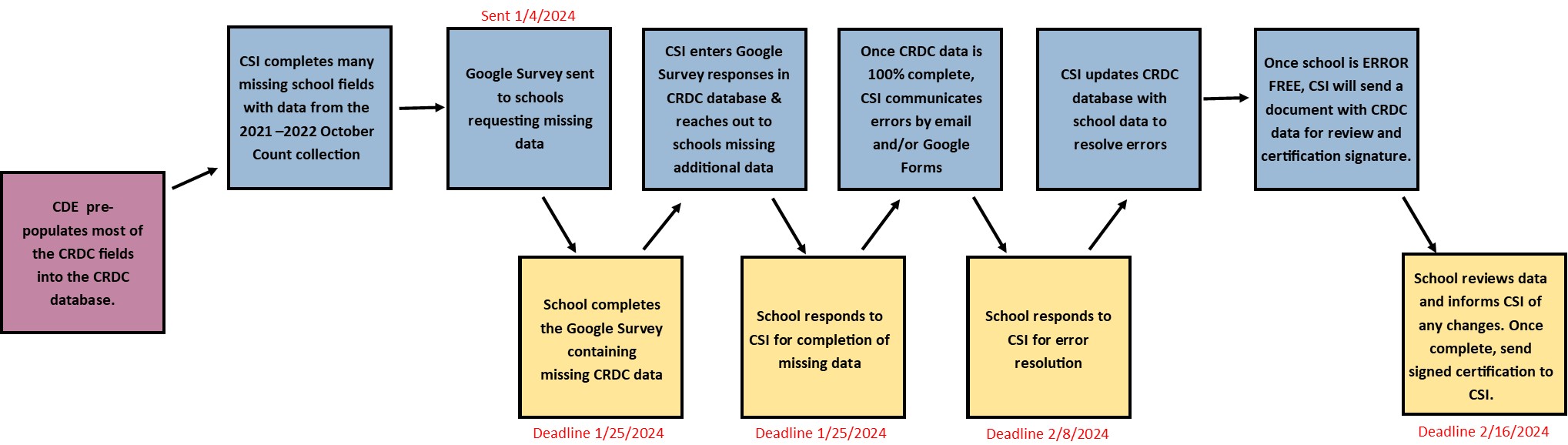 9
Collect Data
10
CRDC Data
Many data field have been pre-populated by CDE/CSI 

Remaining fields
Include questions with skip logic  
Require info about:
Instructional format during COVID
Participation in credit recovery programs 
Single sex academic courses/athletics 
AP course self-selection
Security staff
Behavior
Discipline
Offenses (pre-populated by CSI IF zero-filled in 2021-22 SDA collection)
Internet access 
Any Existing Errors from pre-populated data
11
Helpful Resources
CRDC School Form - Lists the data elements being collected – can be used to collect missing data from school staff to then be entered into the online CRDC submission system
List of CRDC Data Elements (CDE Provided) - Lists the sources used by CDE to pre-populate fields—especially helpful if there are errors in pre-populated data
All resources can be found on CSI’s CRDC Resource Library: https://resources.csi.state.co.us/crdc/
12
Resolve Errors
13
Warnings vs. Errors
CSI will reach out to schools individually to address errors.

ERRORS must be satisfactorily addressed by updating your data (or providing an explanation in rare circumstances)


WARNINGS should be carefully reviewed to ensure your submission accurately reflects your school’s data
14
Data Review
15
Certification
Once errors are resolved, CSI will send schools their CRDC data for review. CSI will work with schools to update any incorrect information. Once the review is complete:
CSI will send schools a Google Form Certification
Due February 16, 2023
16
Thank you!
Email Submissions_CSI@csi.state.co.us
17